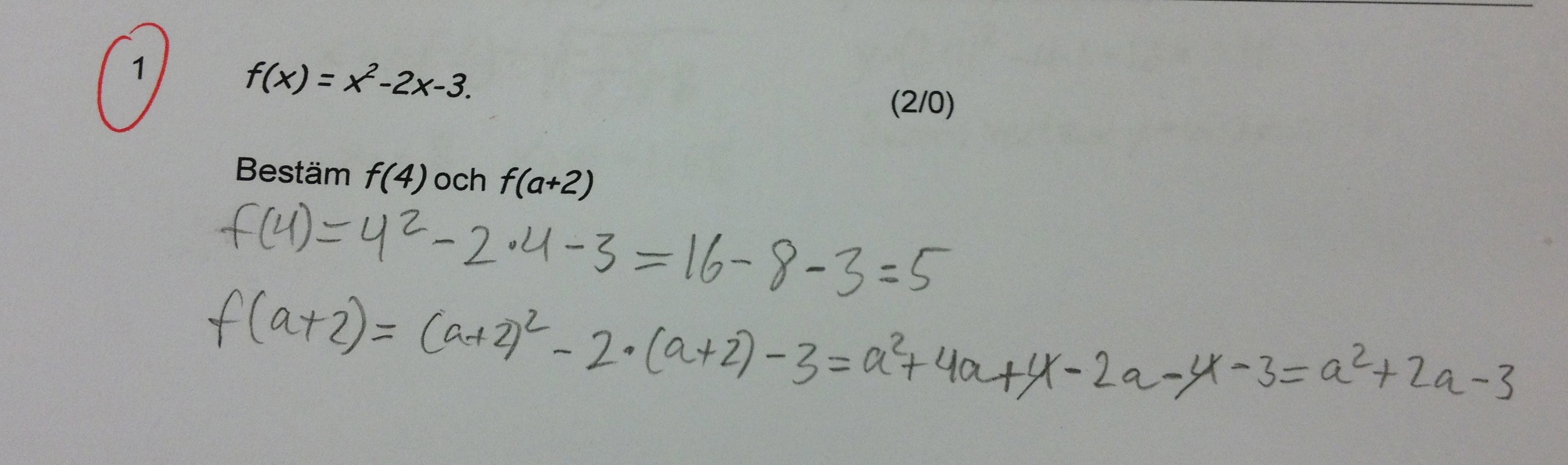 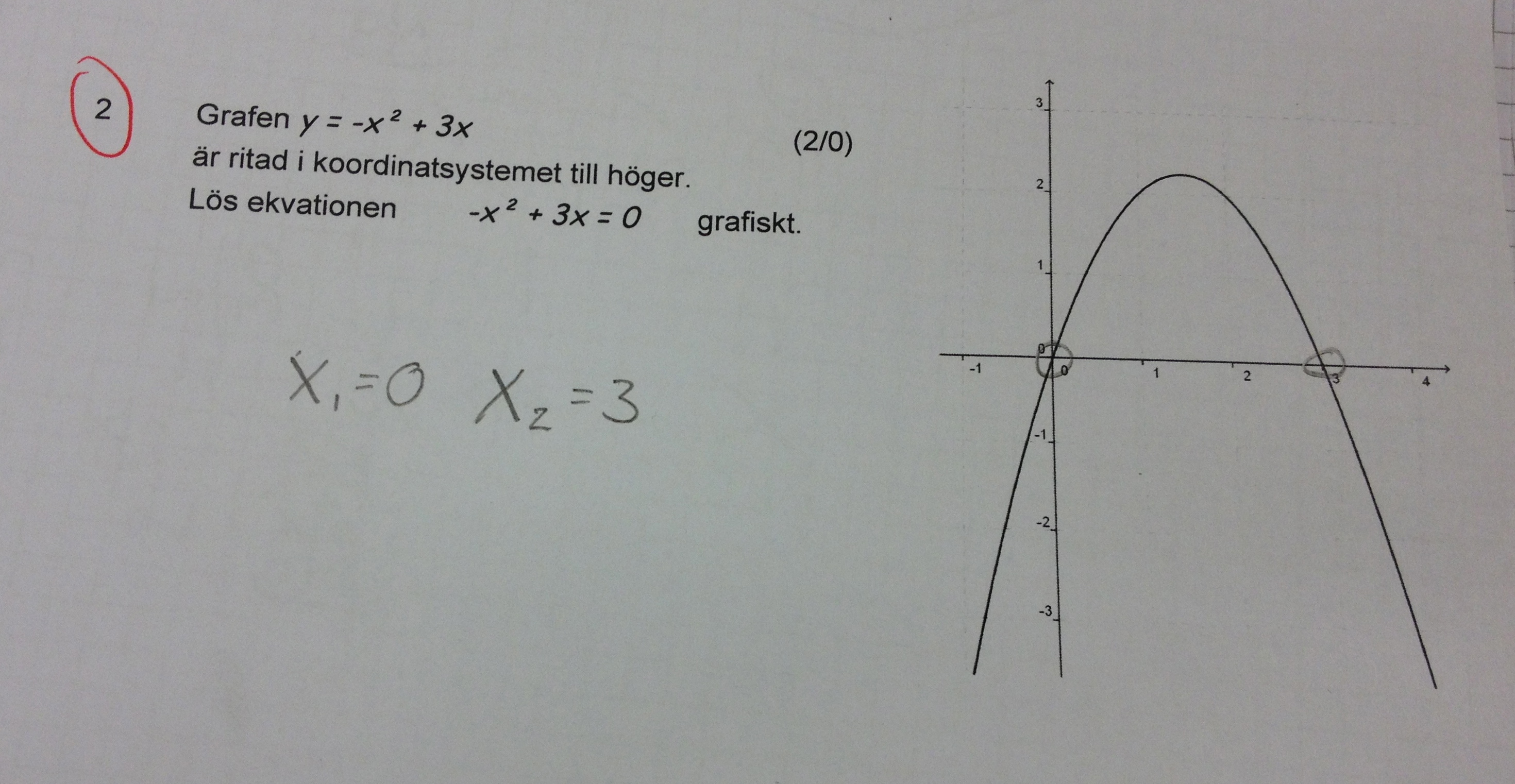 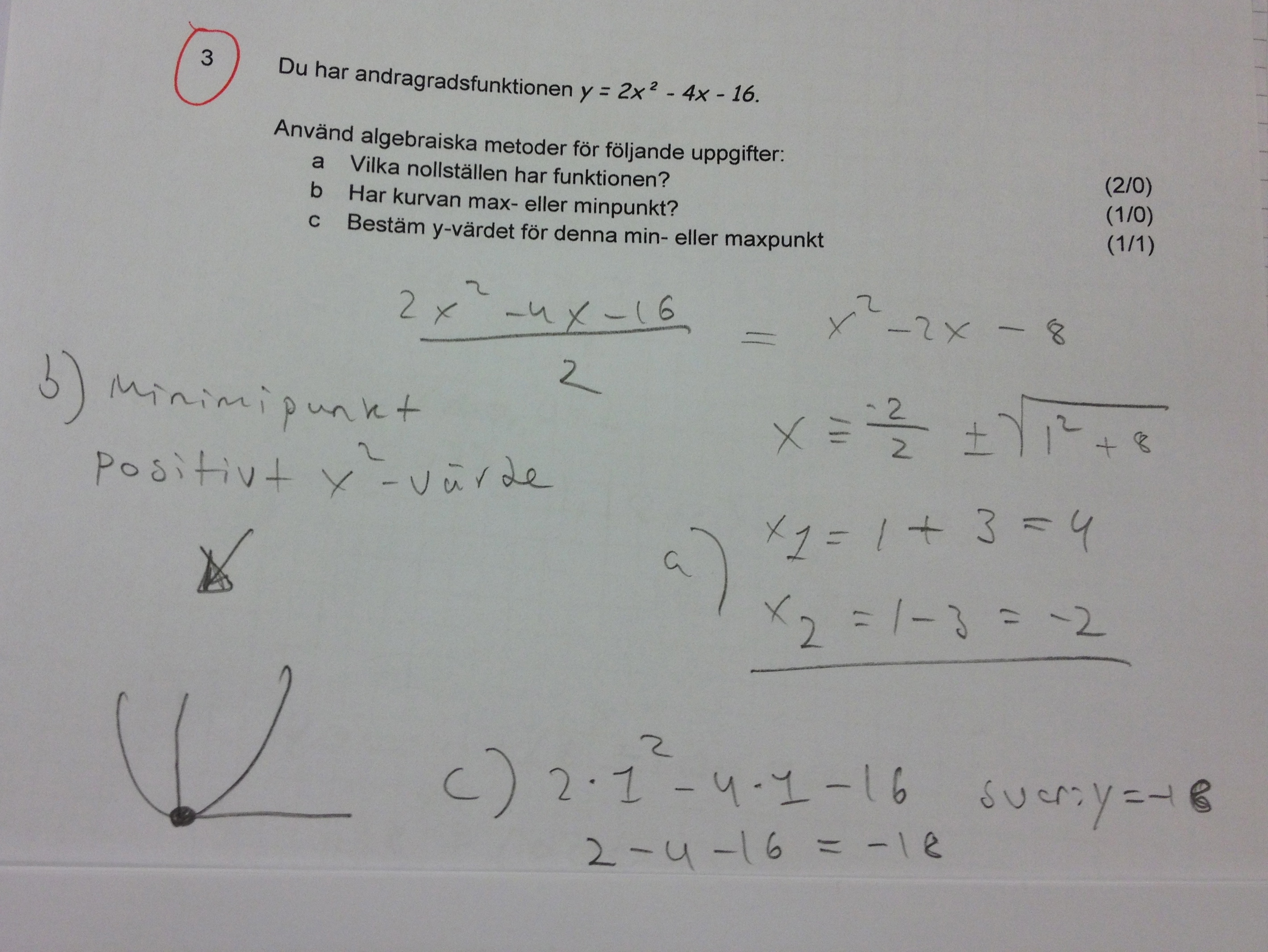 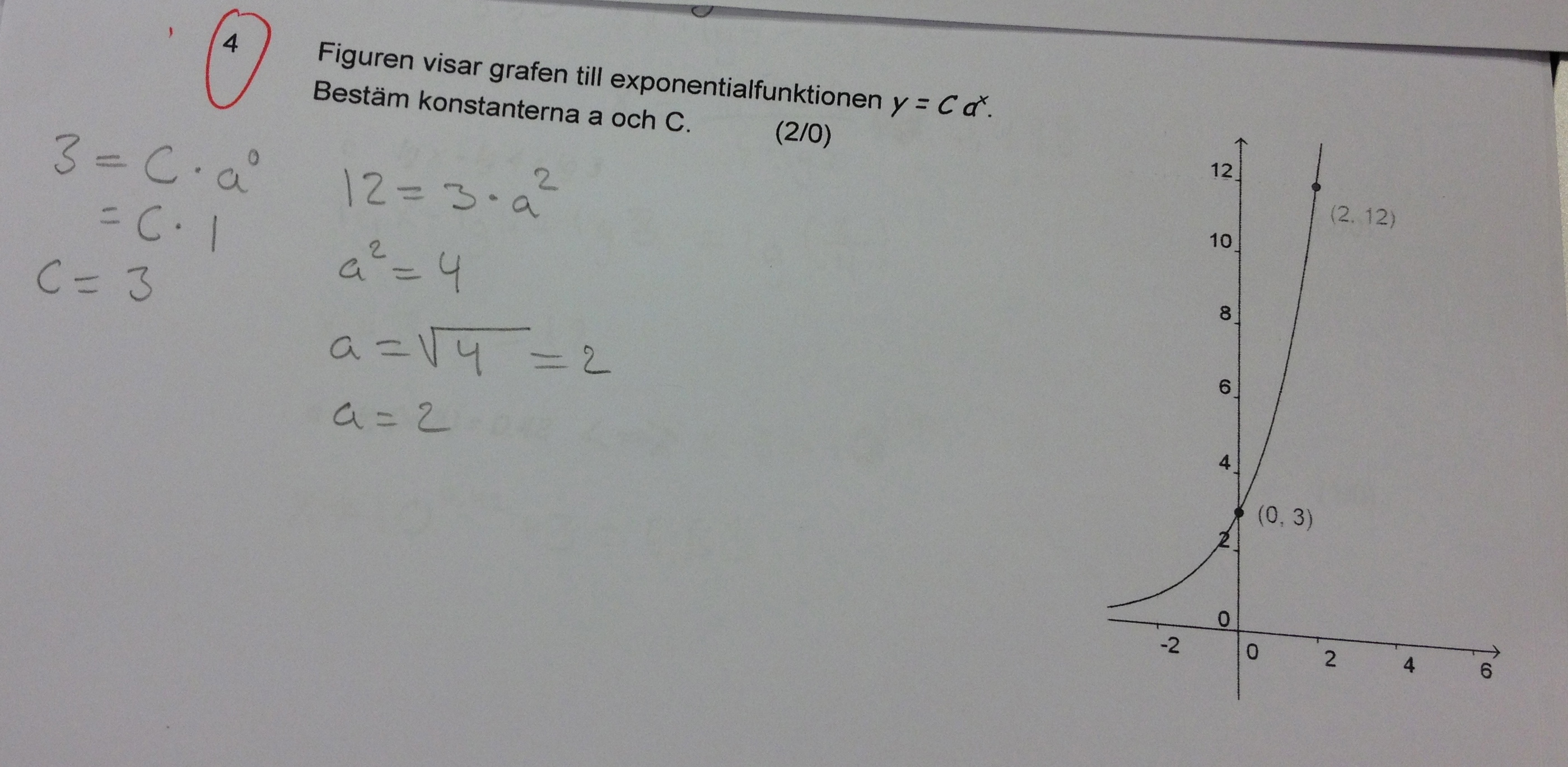 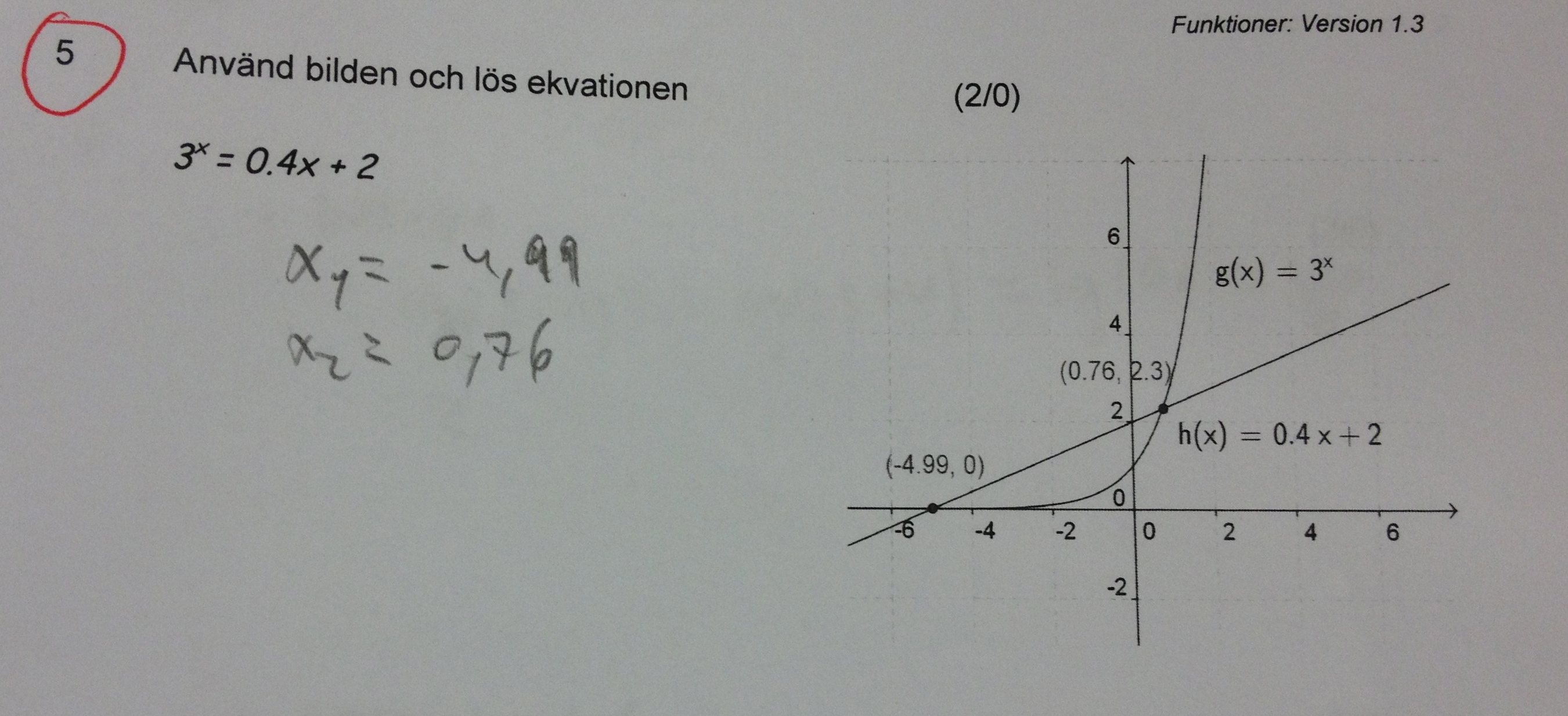 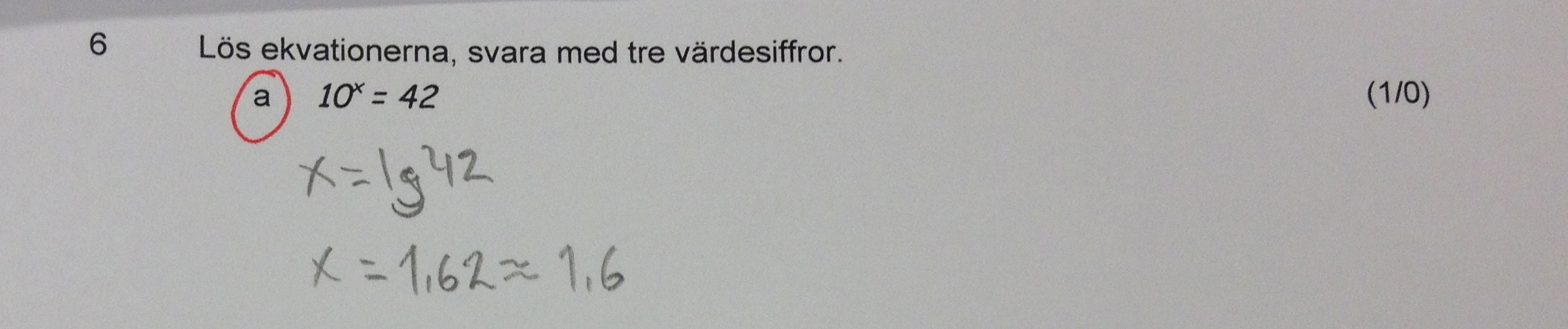 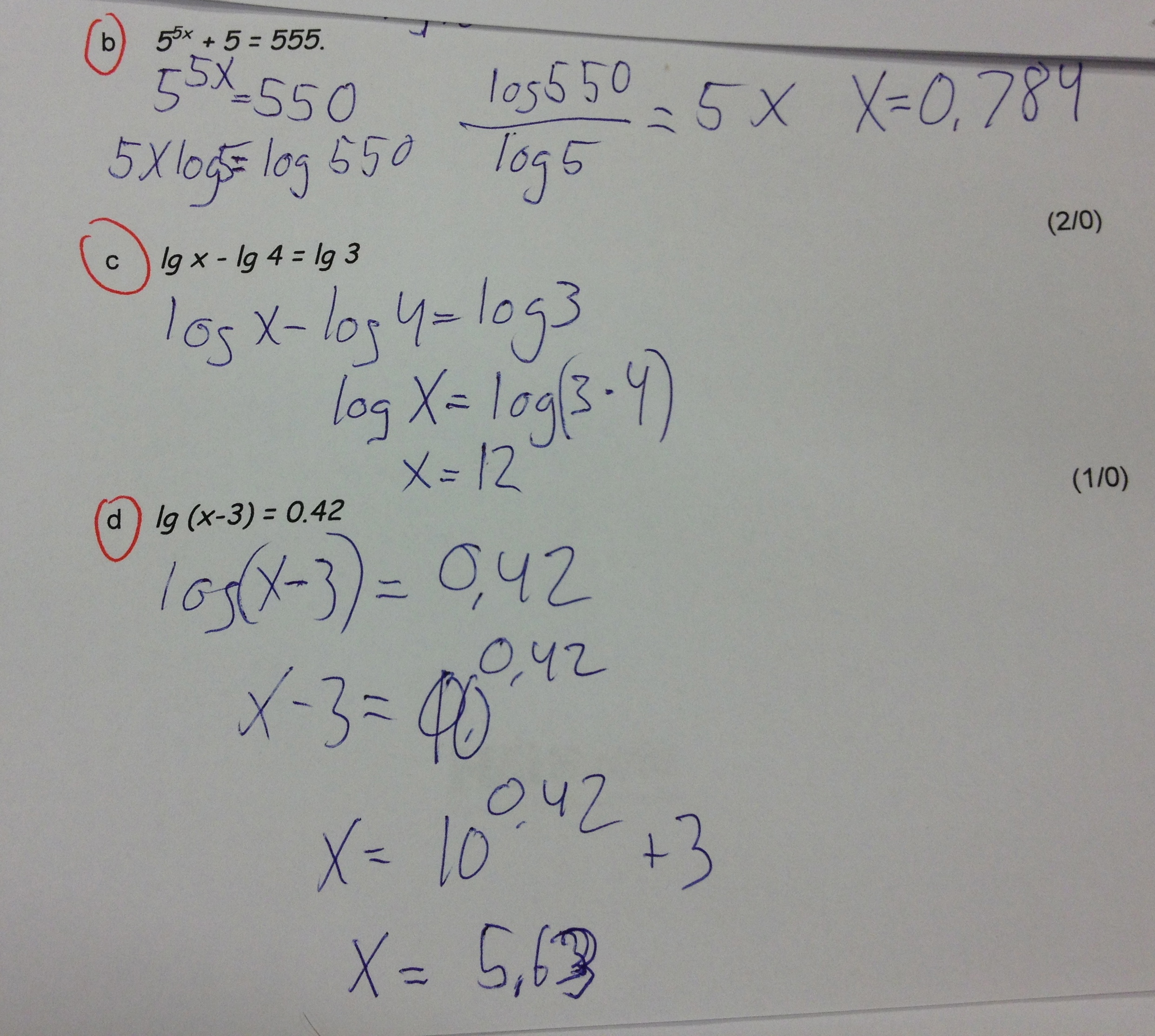 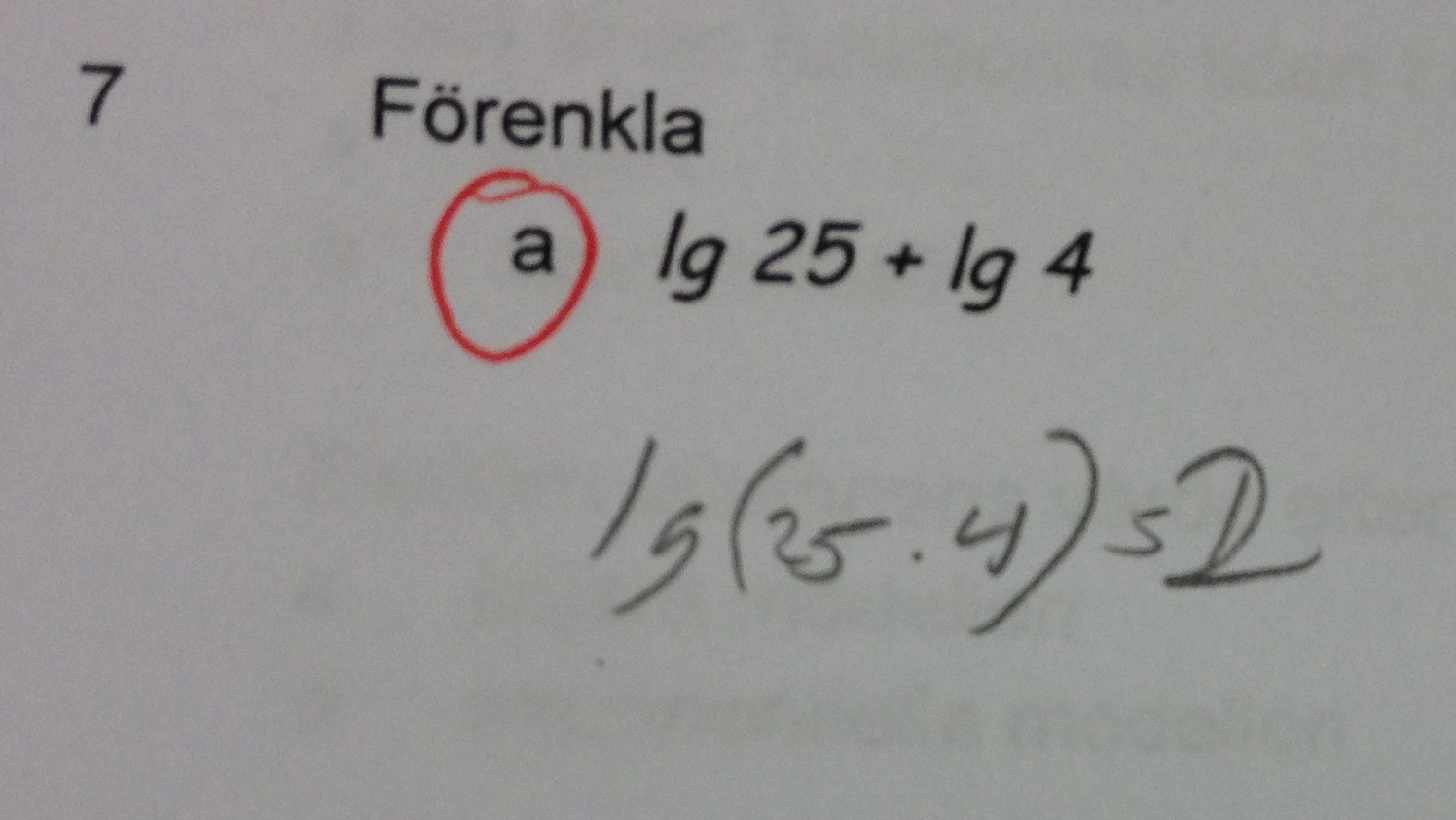 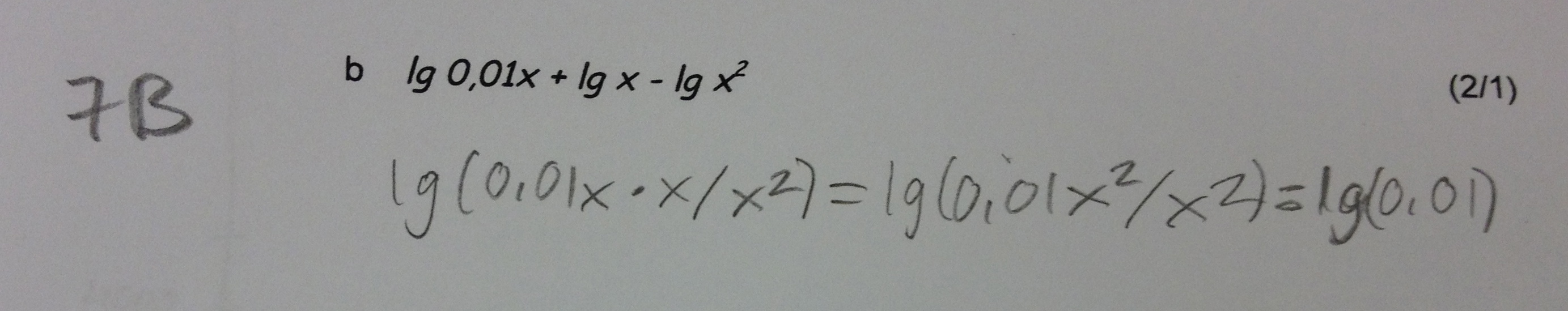 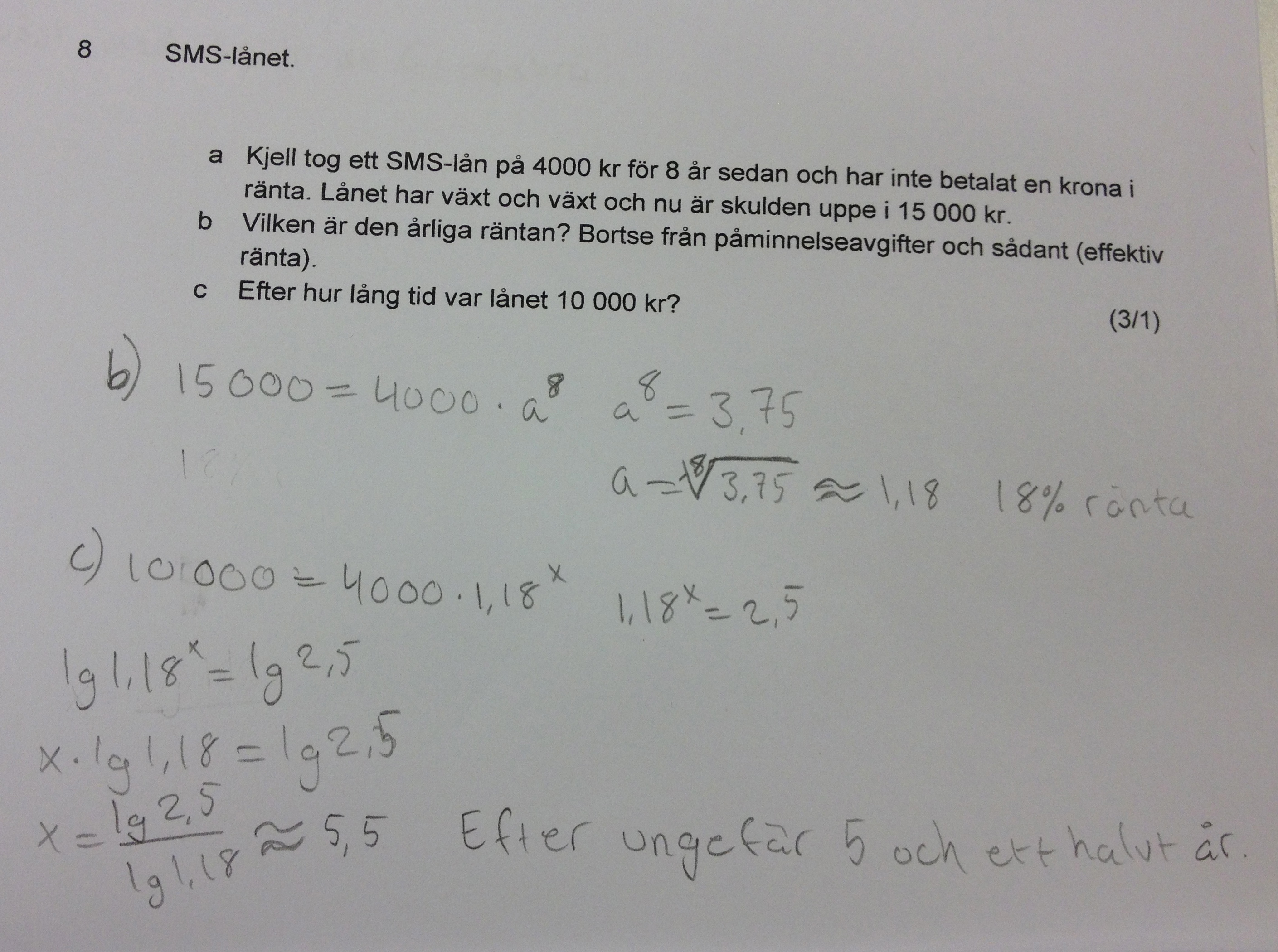 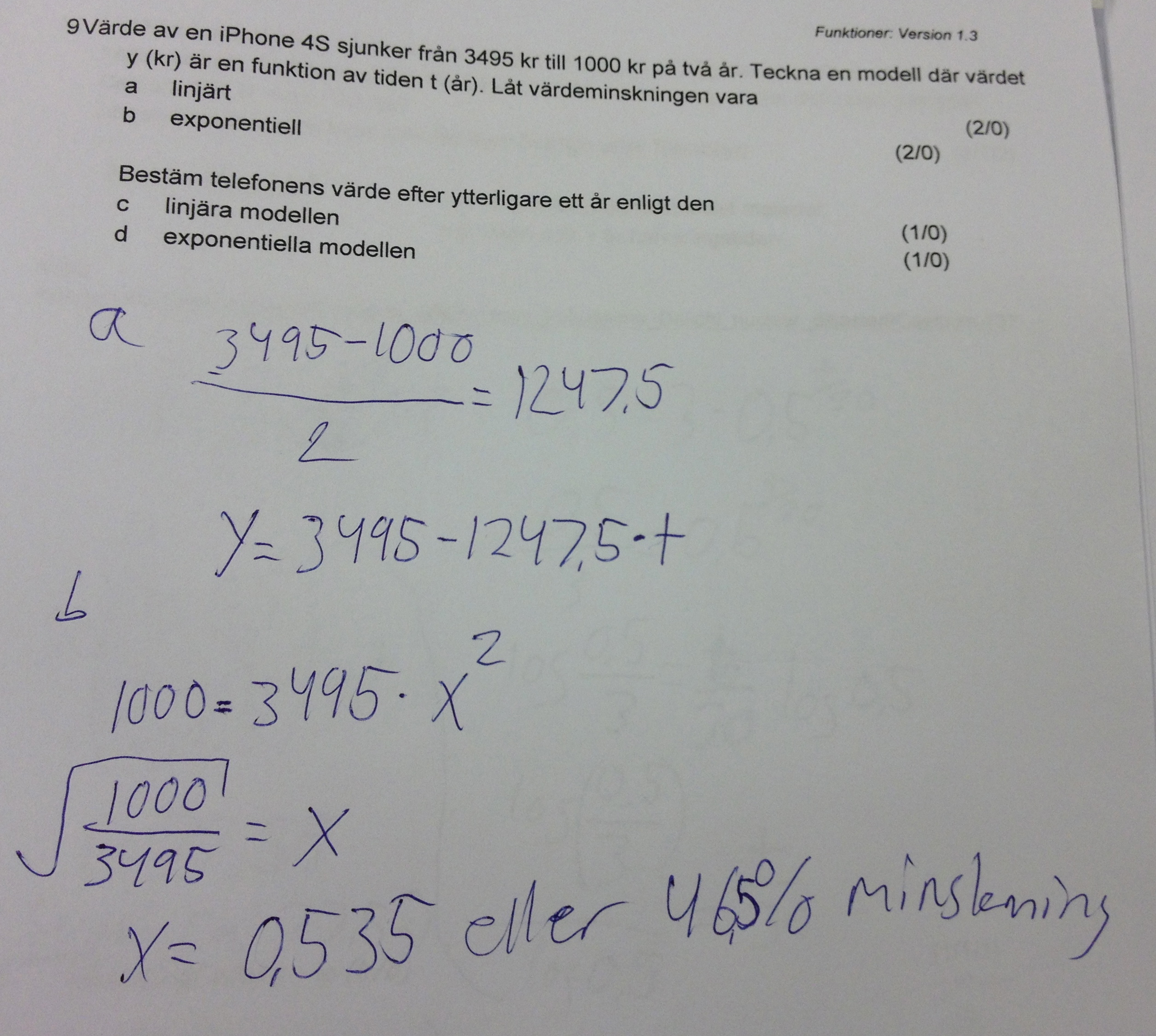 9
9 forts
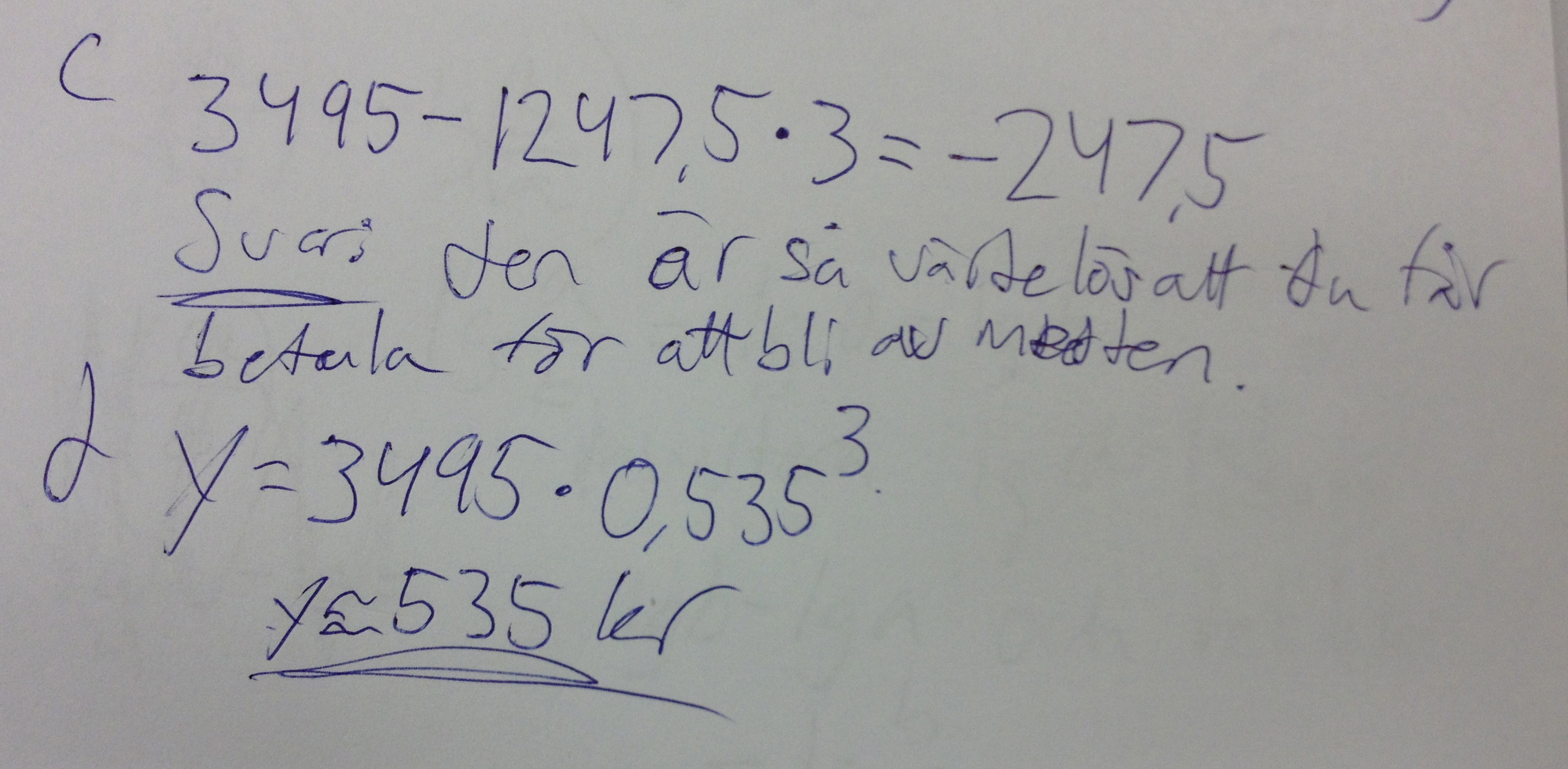 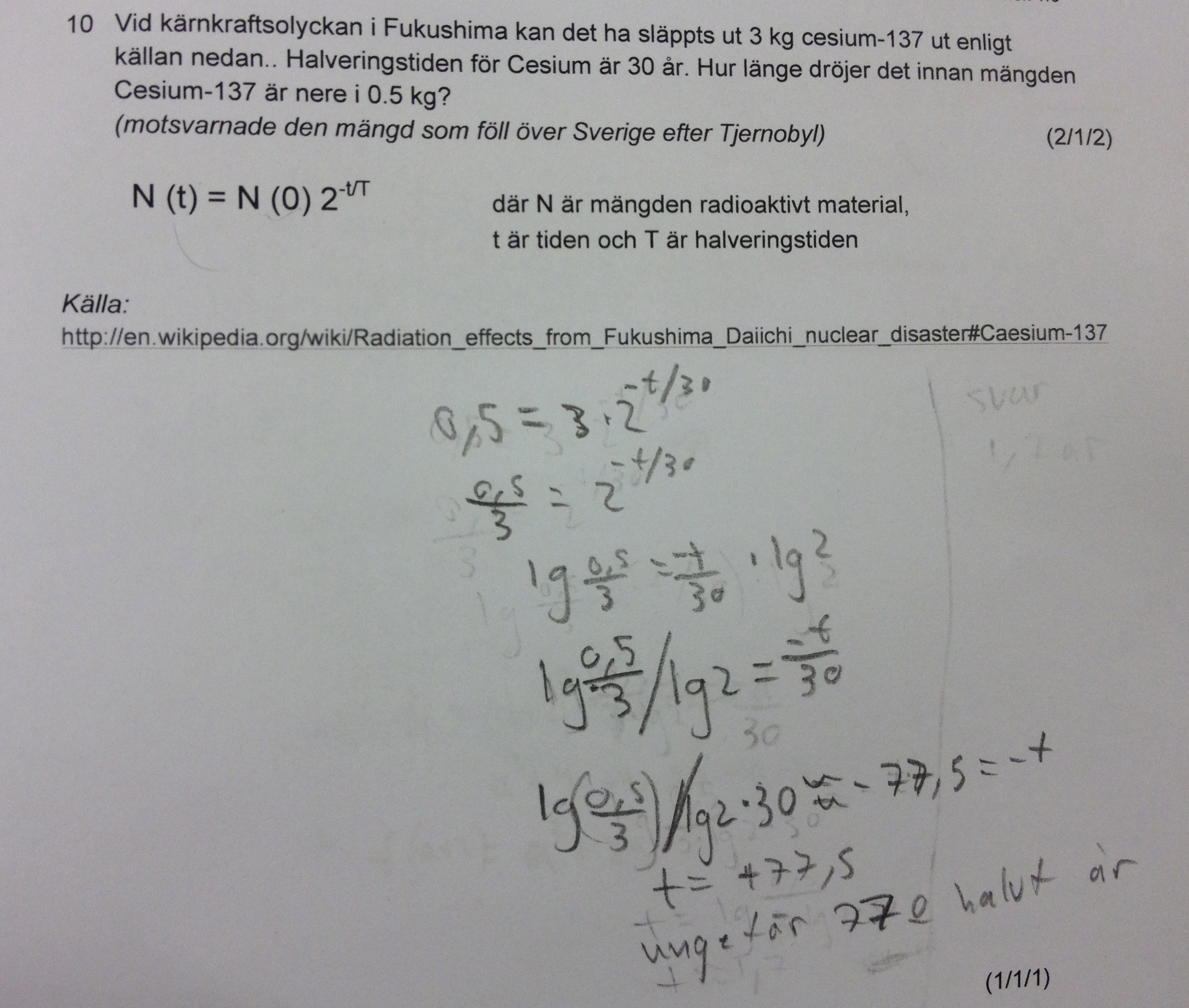 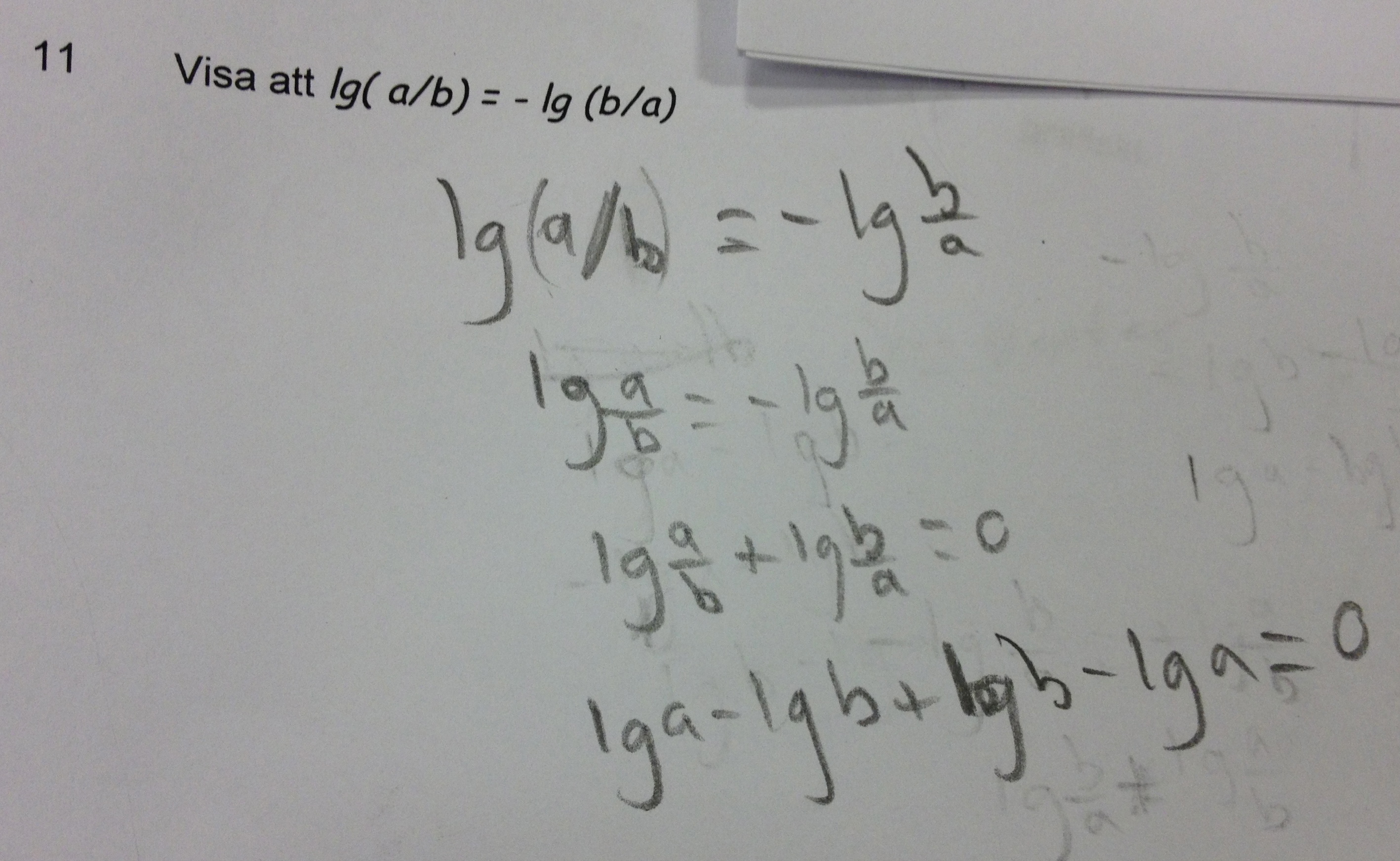 11
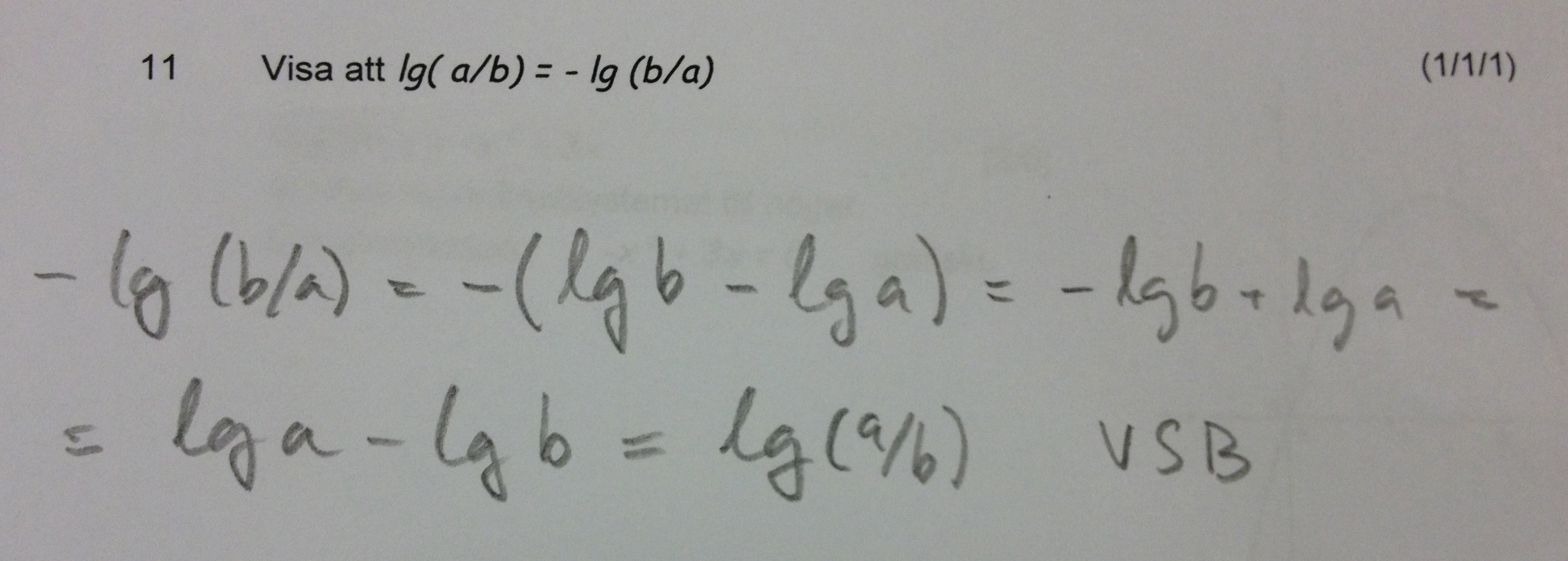 Slut